“Rise Up and Build”
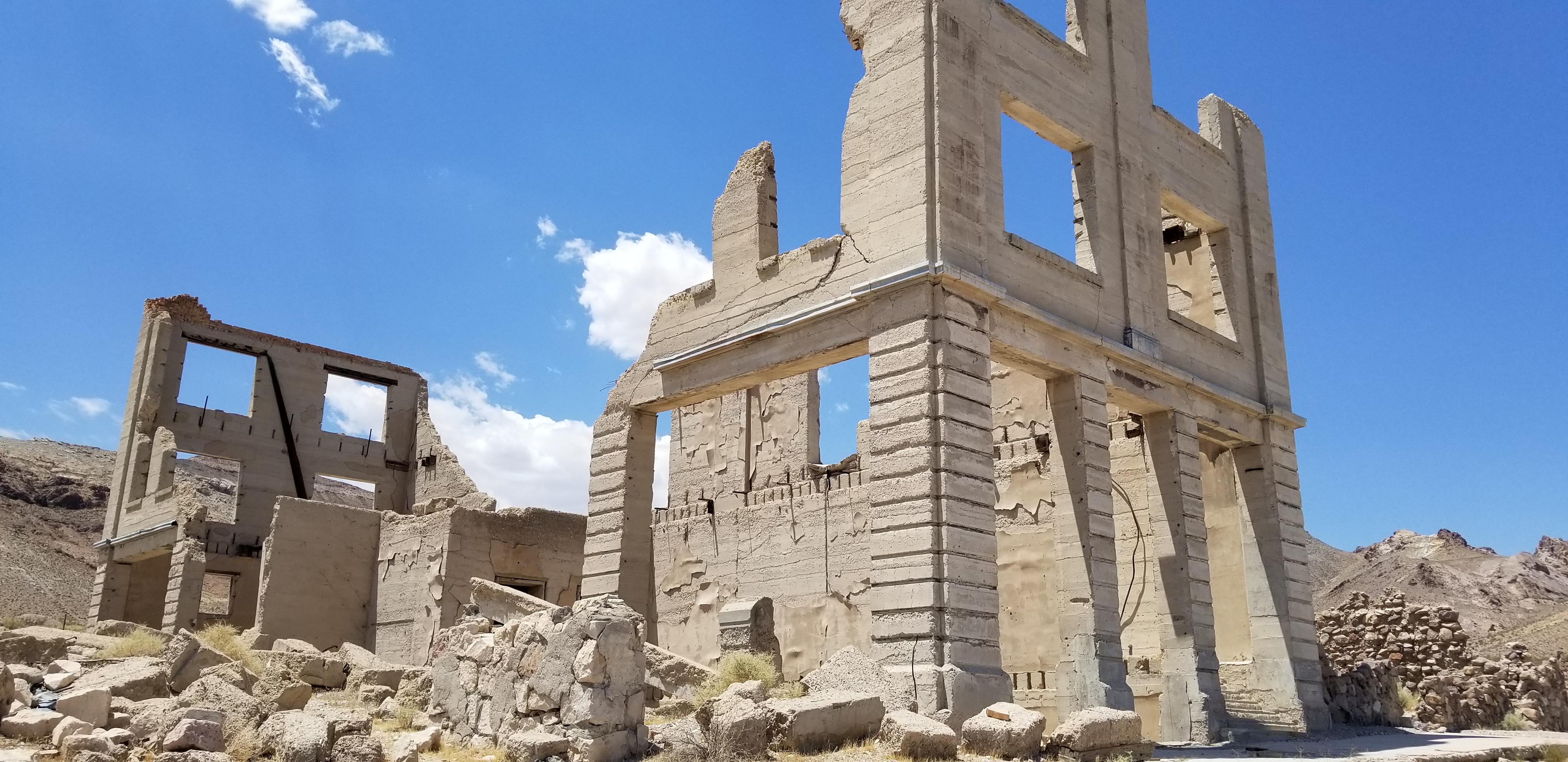 “Rise Up and Build”
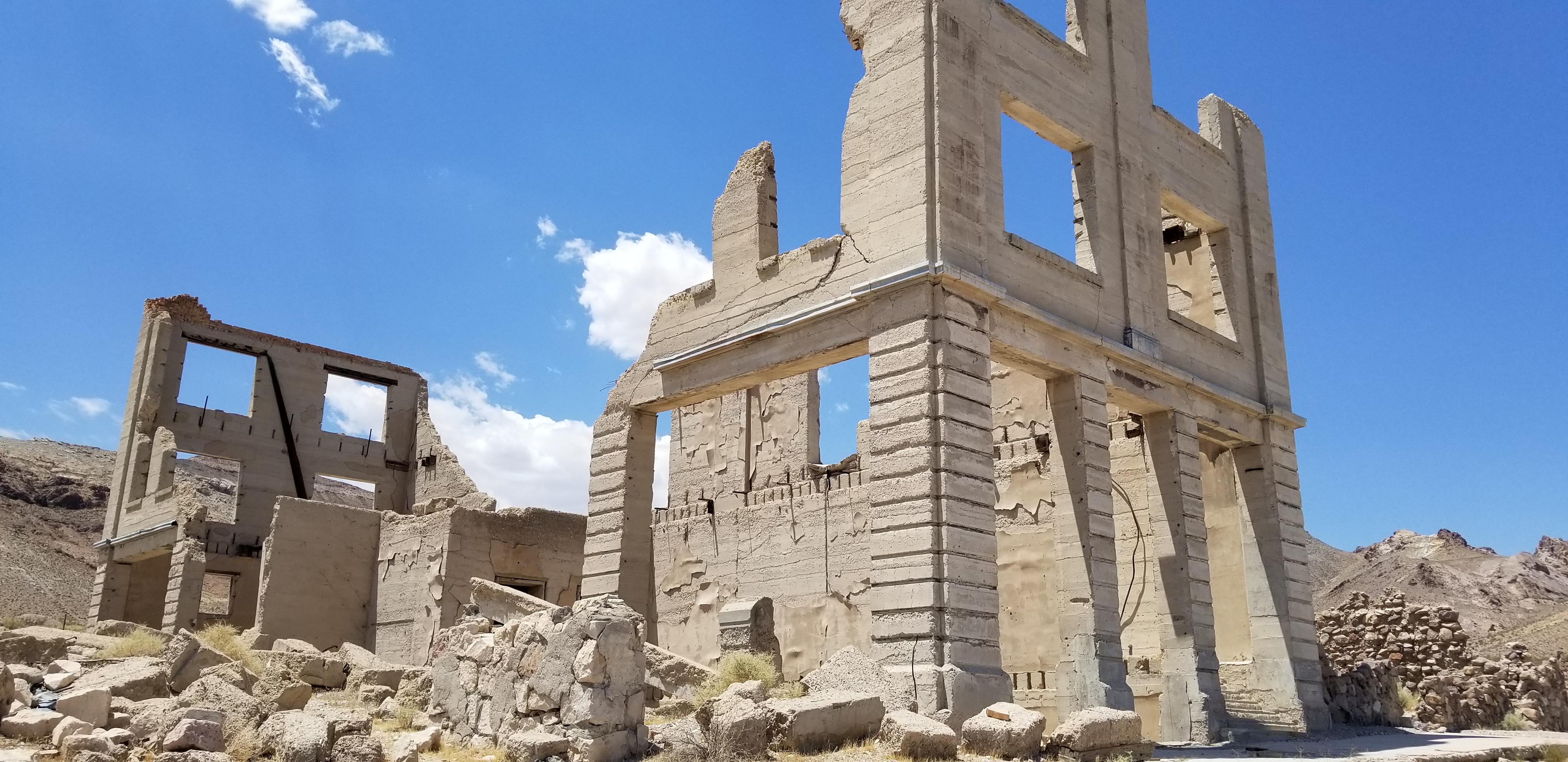 Introduction
Nehemiah 2:17-18
1st Corinthians 3:9-17
“Rise Up and Build”
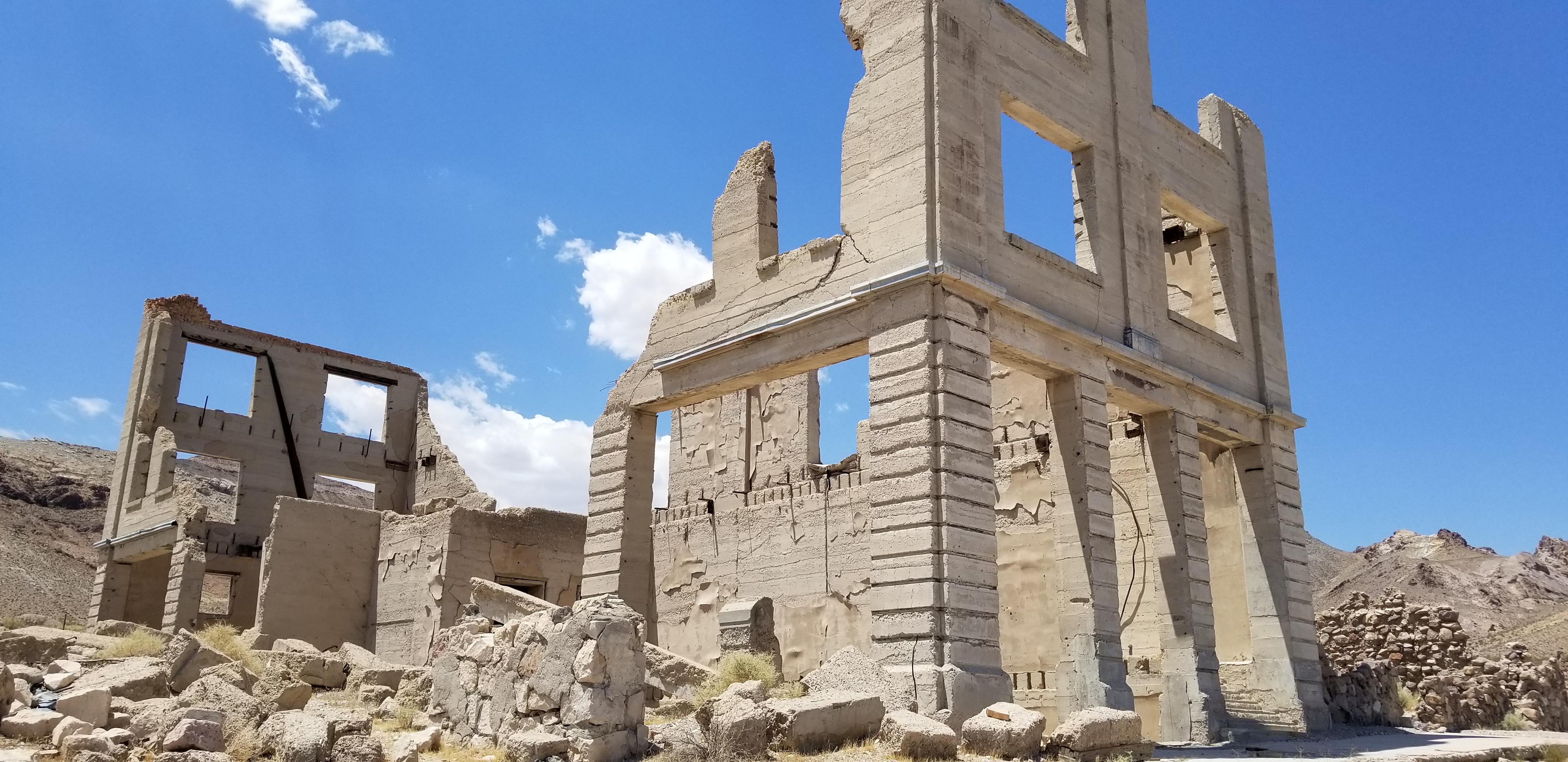 Spirits Were Stirred
Ezra 1:1-5; Haggai 1:1-15
Acts 17:16-17
“Rise Up and Build”
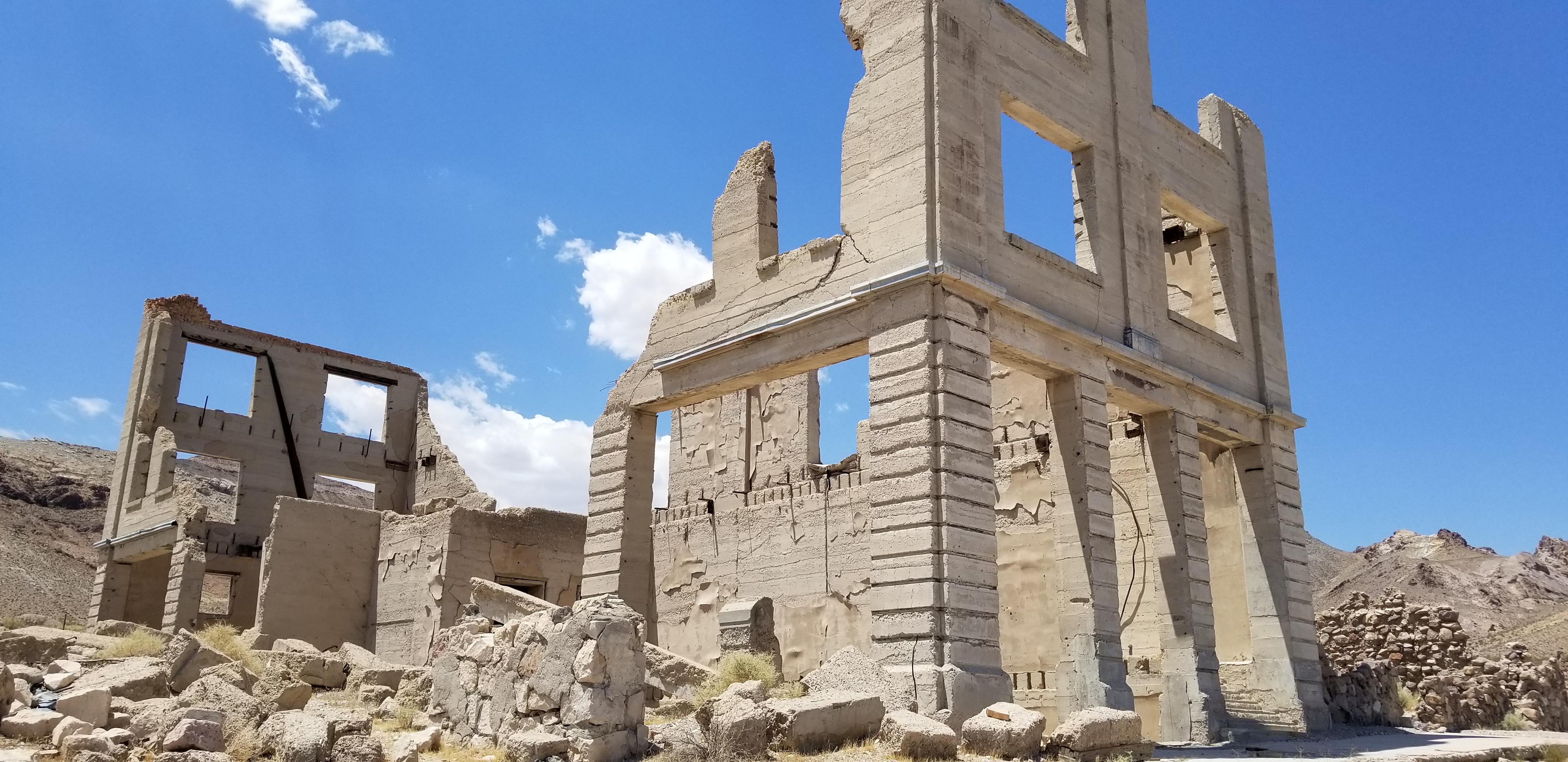 Hands Were Set
Nehemiah 2:18
Ezra 4:4-5; Nehemiah 6:1-9
Hebrews 12:12
“Rise Up and Build”
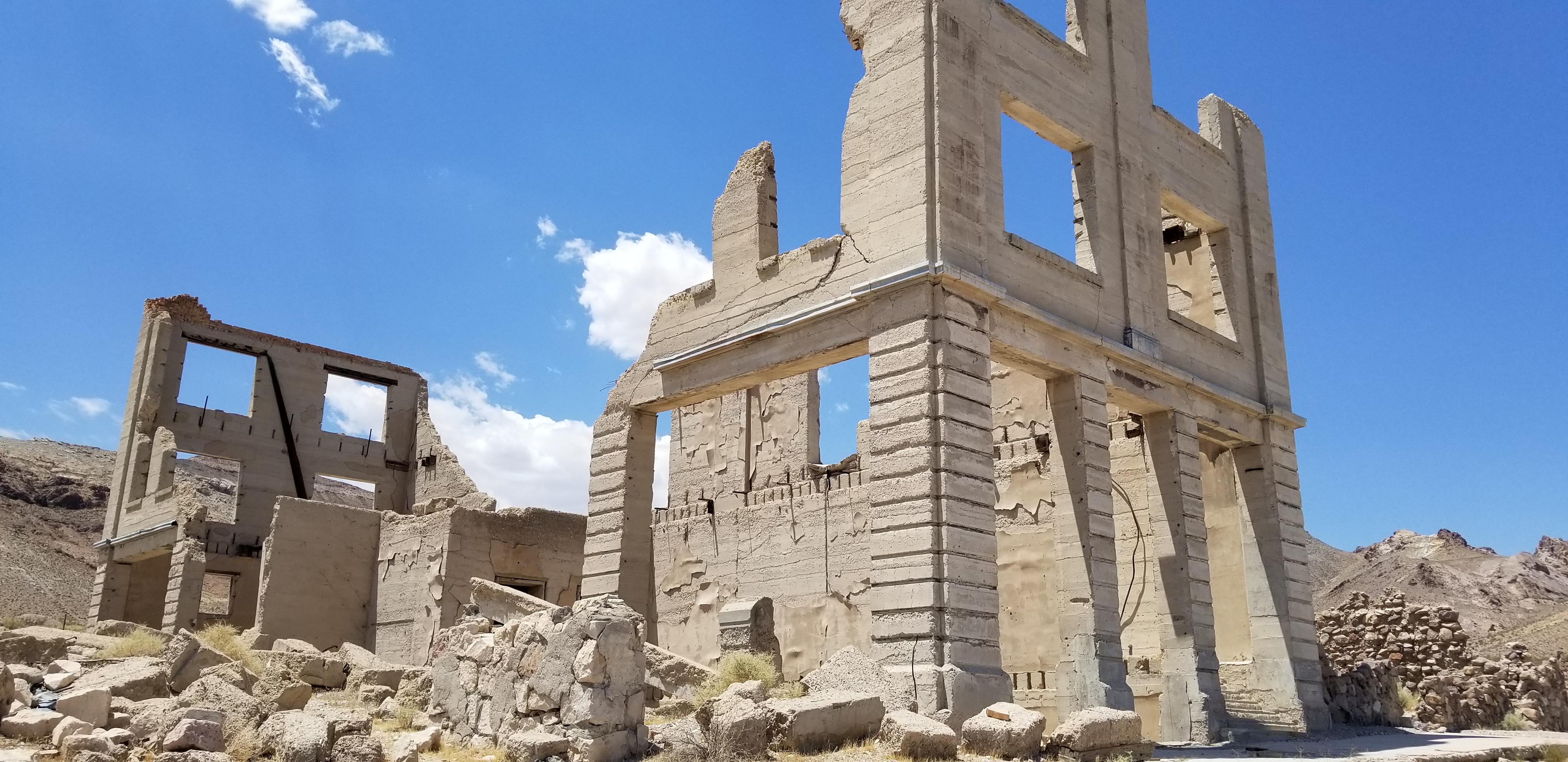 Offerings Were Given
Ezra 2:68-69; 7:12-20
Romans 12:6-8
“Rise Up and Build”
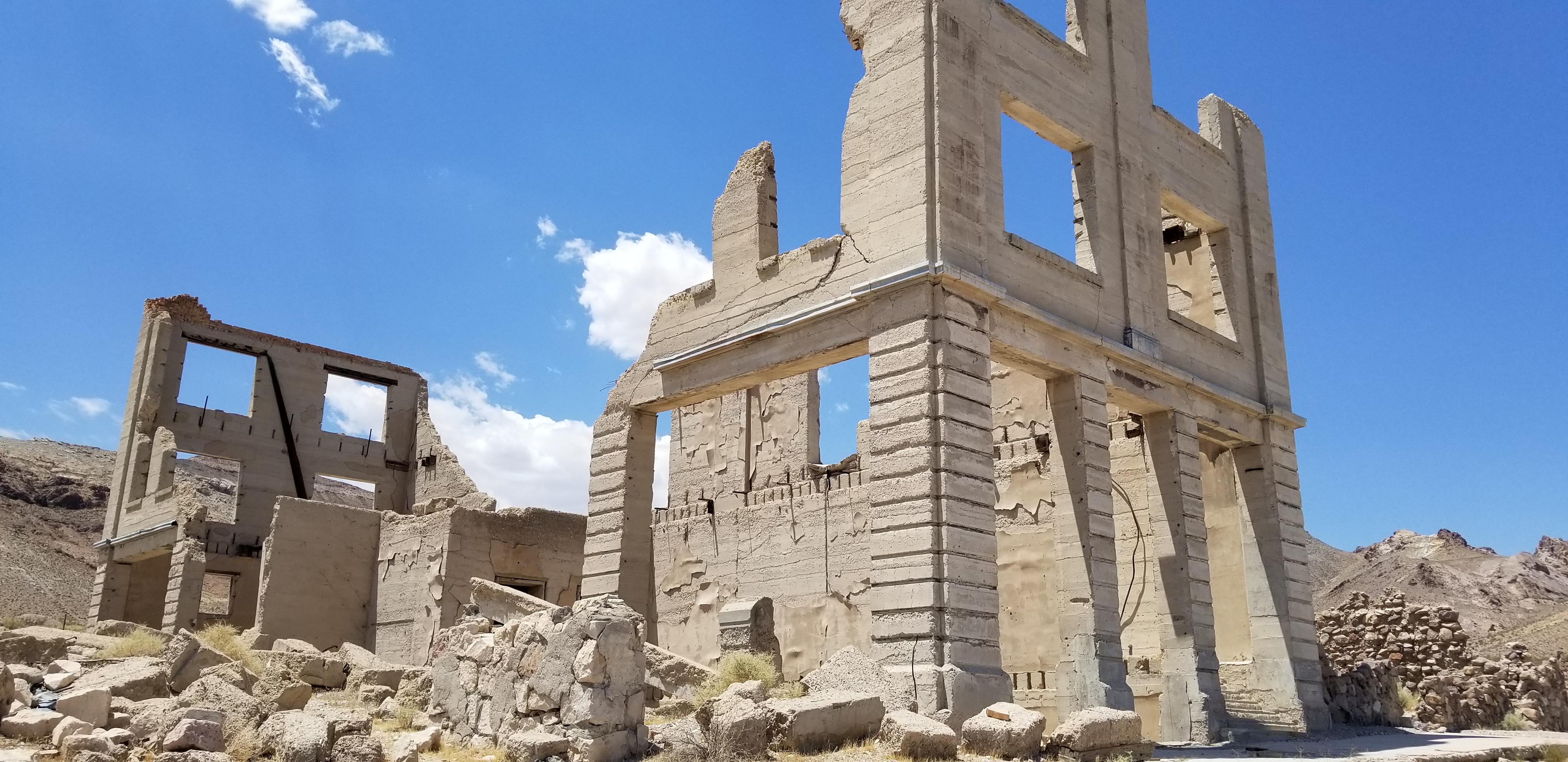 People Were United
Ezra 3:1-2; Nehemiah 8:1-3
Acts 4:32; 1st Corinthians 1:10
“Rise Up and Build”
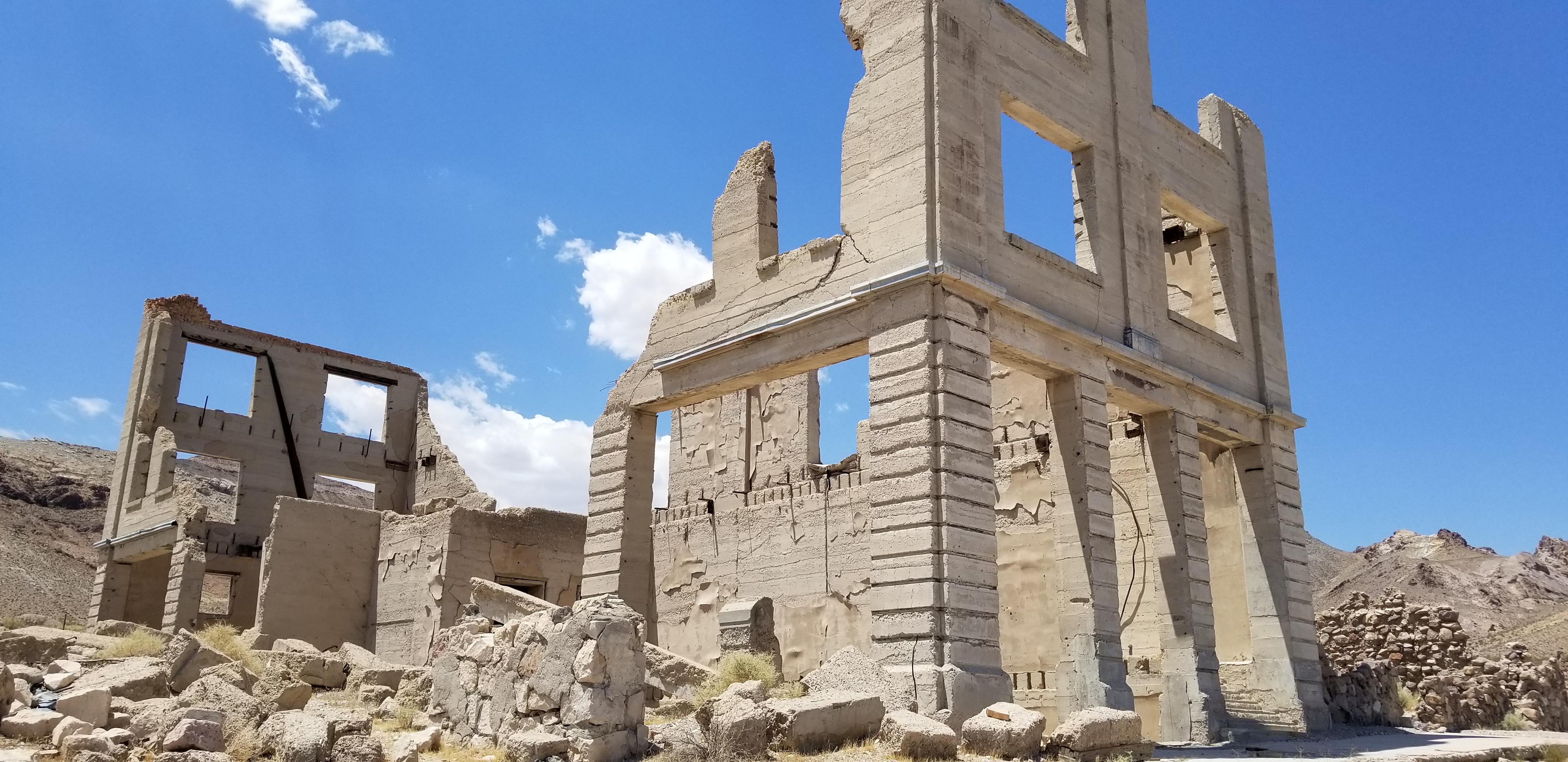 What Is Written Was Followed
Ezra 3:1-2, 4; 6:18; Nehemiah 6:18; 10:34, 36
Acts 7:44; Philippians 3:17
“Rise Up and Build”
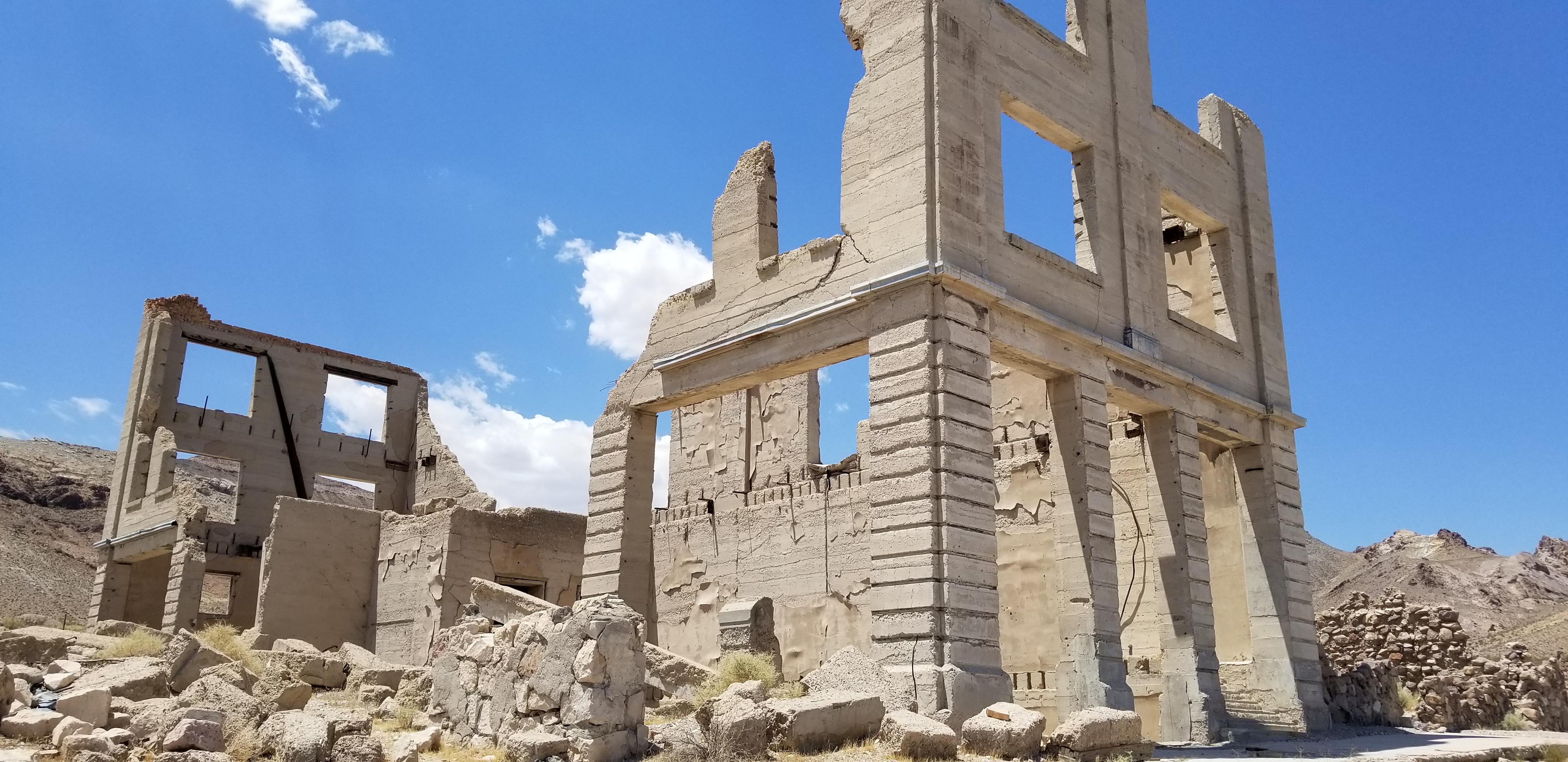 Separation Was Committed To
Ezra 9:1-10:4; Nehemiah 9:1-2
2nd Corinthians 6:14-18